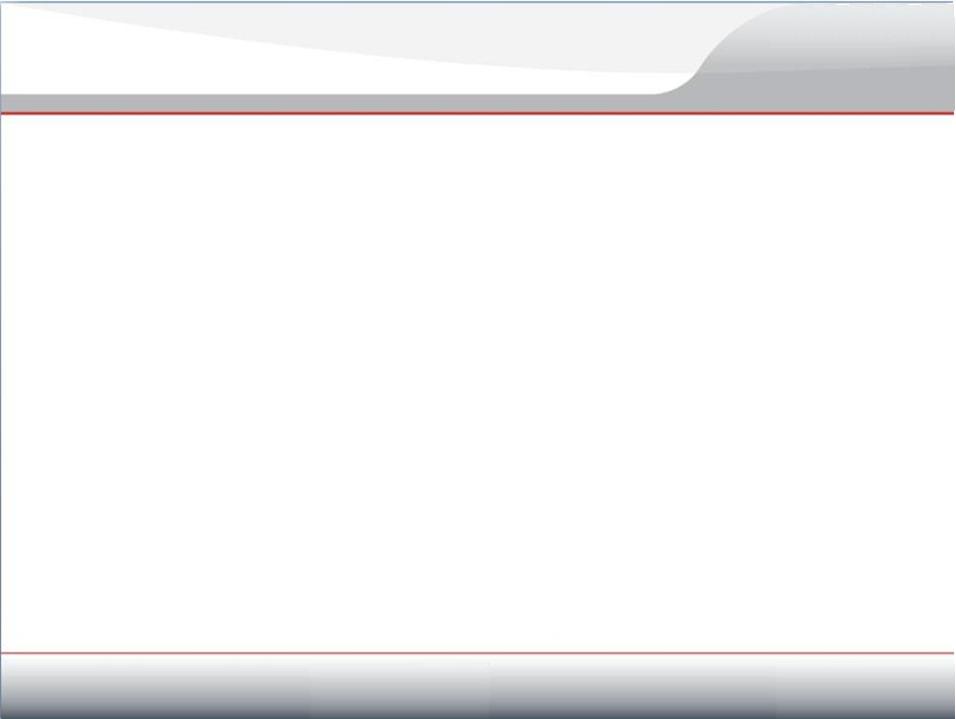 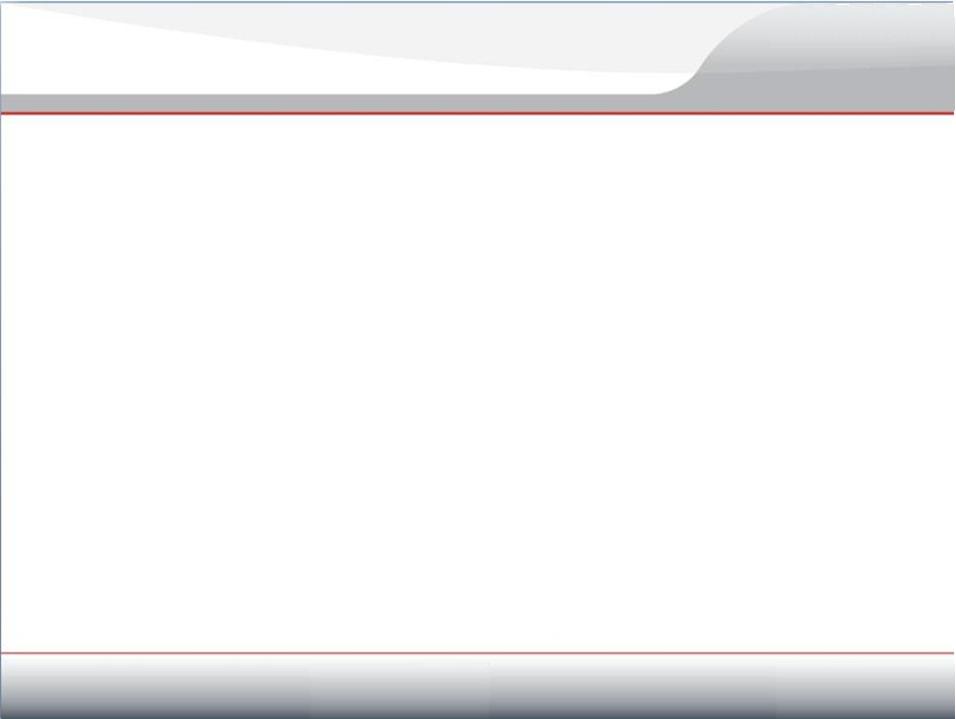 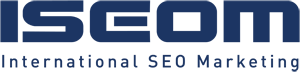 ESTE NEVOIE DE CONSULTANTA INAINTEA INCEPERII UNEI PRESTATII DE SEO?
(Este nevoie de audit inaintea optimizarii propriu-zise?)
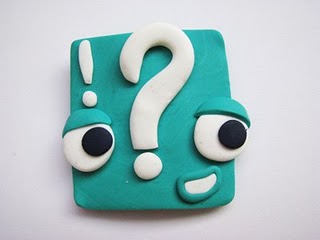 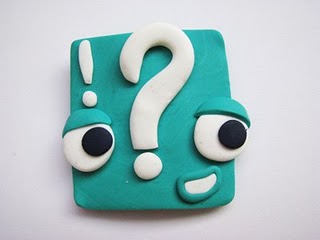 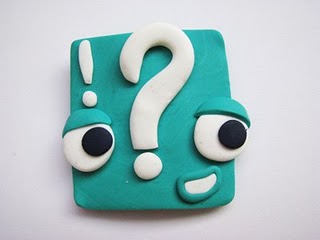 Conferinta SEO PPC12 iunie 2010
Copyright ISEOM © 2010. Toate drepturile rezervate.
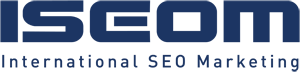 Copyright ISEOM © 2010. Toate drepturile rezervate.
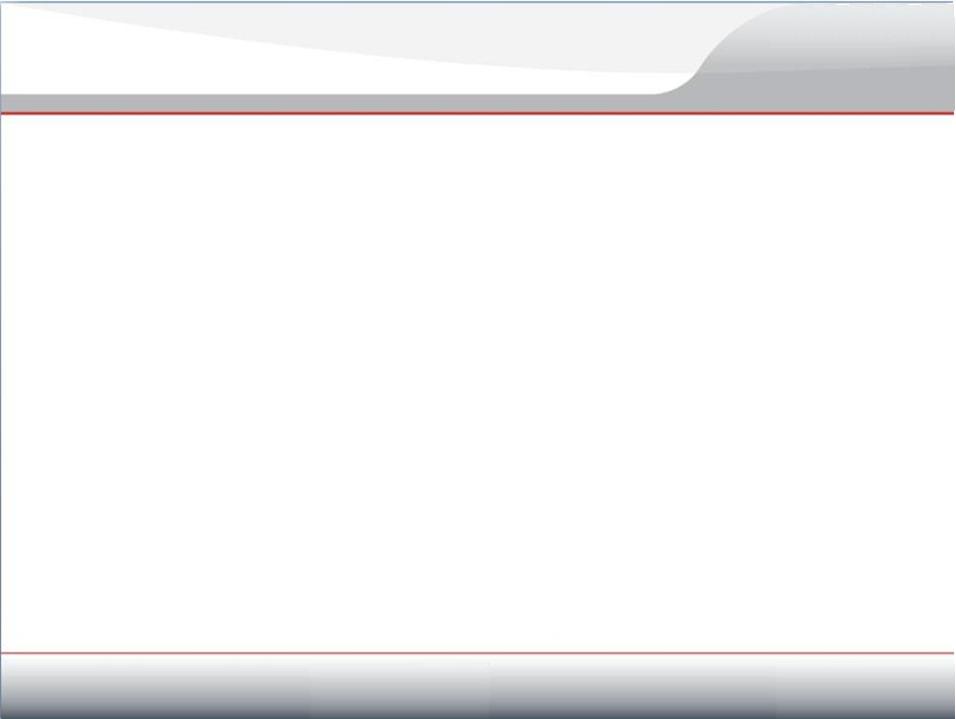 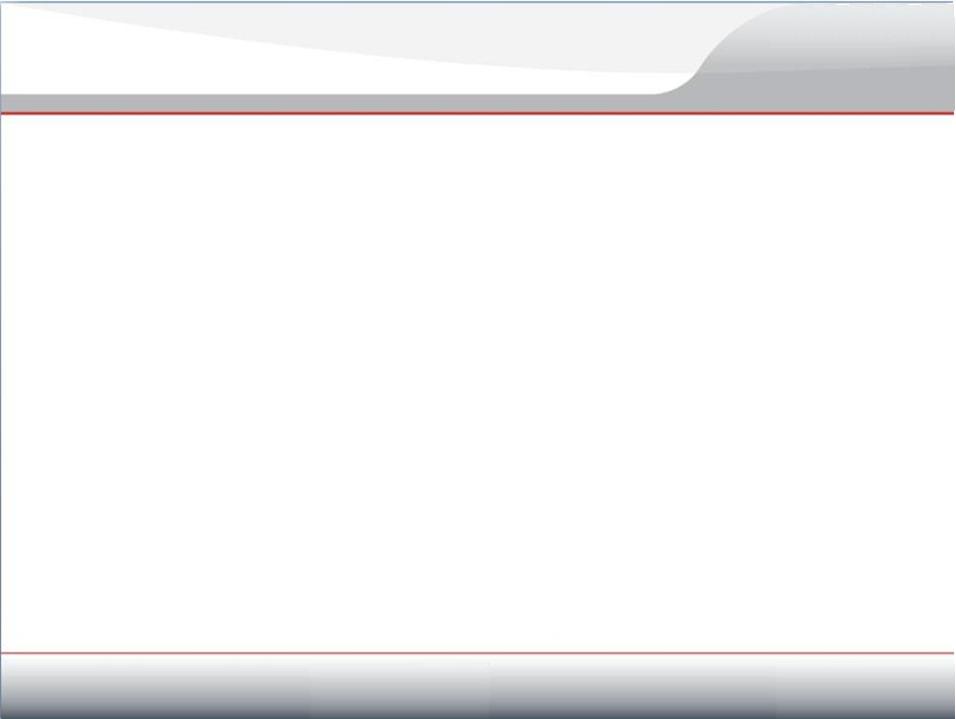 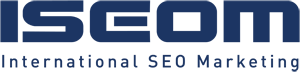 NU
DA
NU
DA
DA
DA
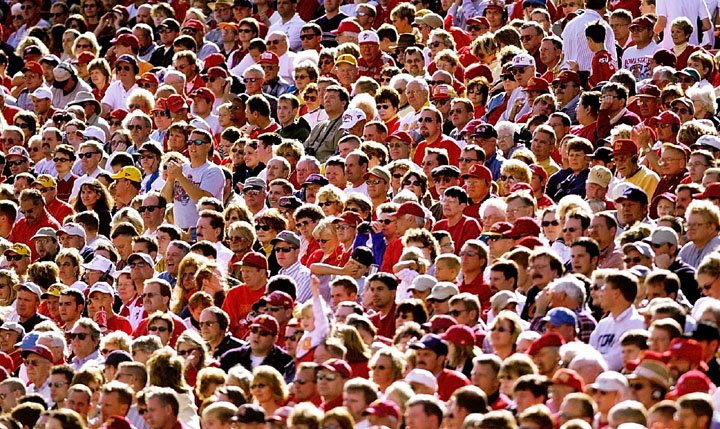 DA
DA
Conferinta SEO PPC12 iunie 2010
Copyright ISEOM © 2010. Toate drepturile rezervate.
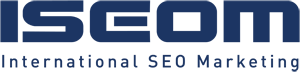 Copyright ISEOM © 2010. Toate drepturile rezervate.
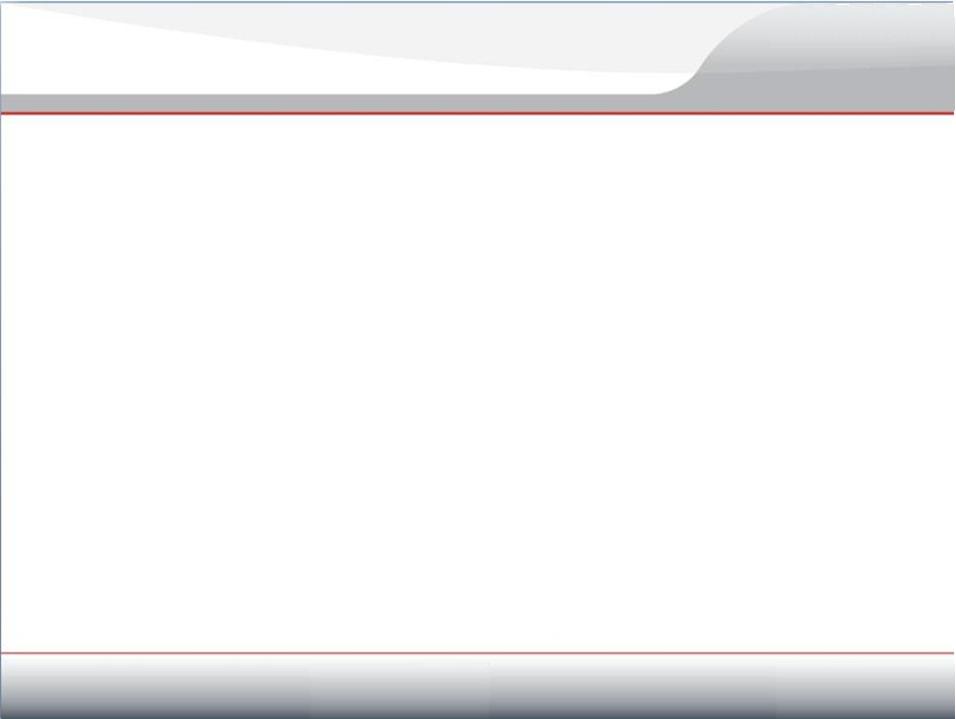 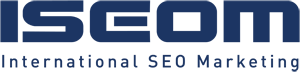 De ce este important audit-ul?

- Permite evaluarea potentialului de optimizare a unui site

 Permite depistarea factorilor blocanti pentru optimizare

 Ofera o analiza a site-ului care va reprezenta baza strategiei de optimizare

 Ofera solutii clare si la obiect pentru eliminarea problemelor din site

 Ajuta la o buna estimare a costurilor
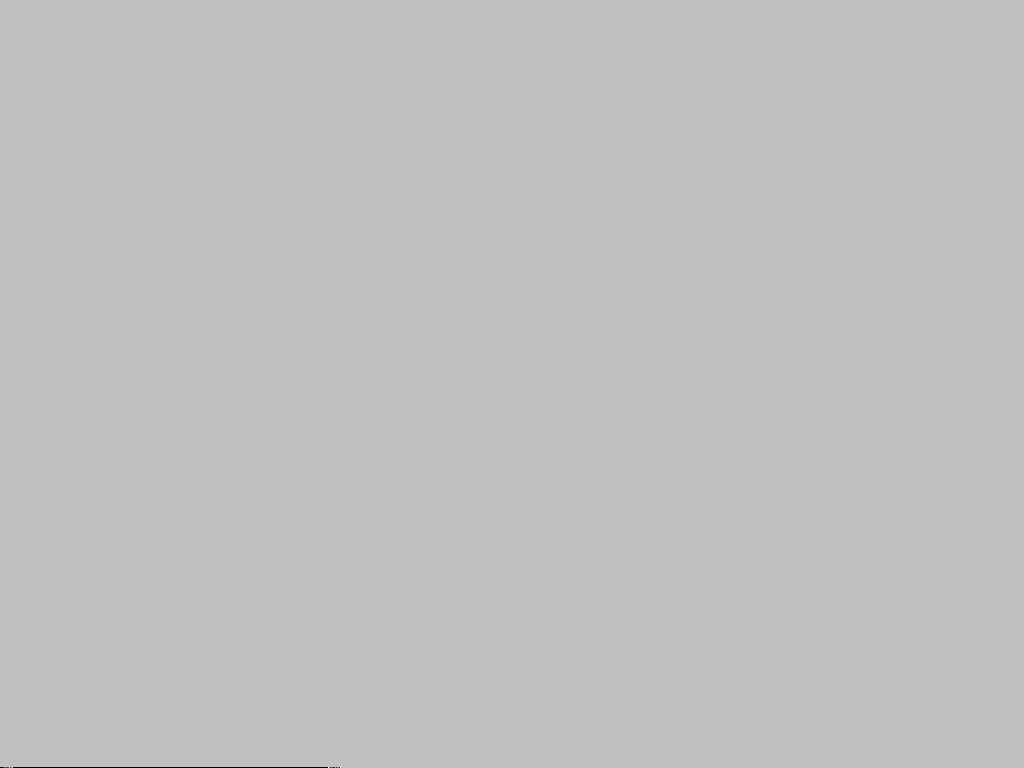 AUDIT SEO
Conferinta SEO PPC12 iunie 2010
Copyright ISEOM © 2010. Toate drepturile rezervate.
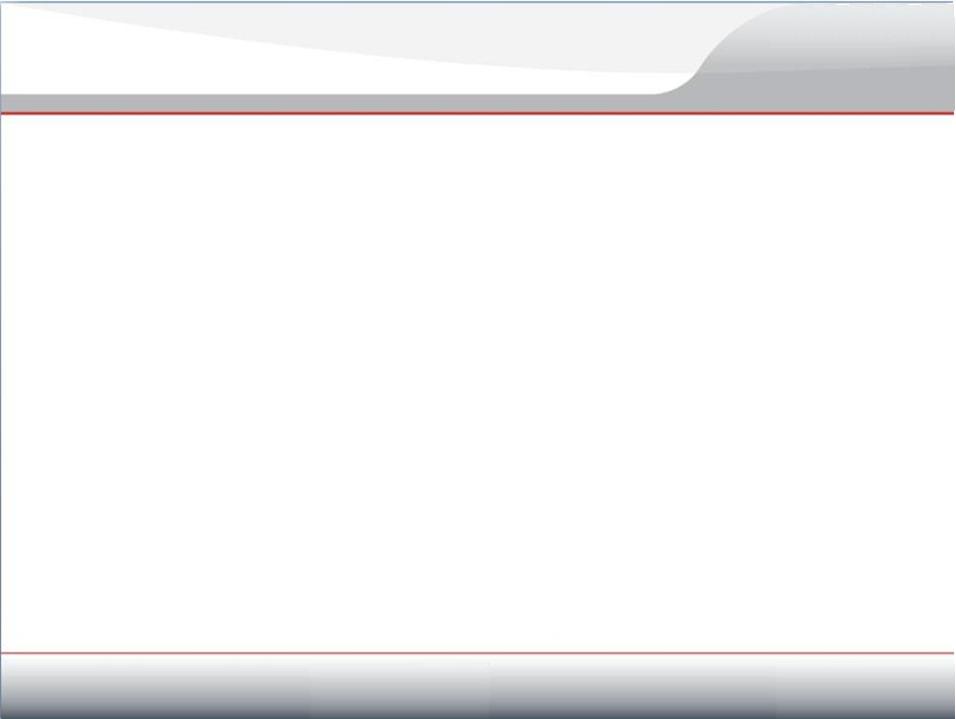 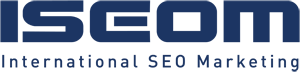 Elementele de baza ale unui audit


- Bilant al site-ului in prezent

 Uzabilitatea site-ului (site usability)

 Accesibilitate si indexare

 Url-uri si redirectari

 Meta tag-uri
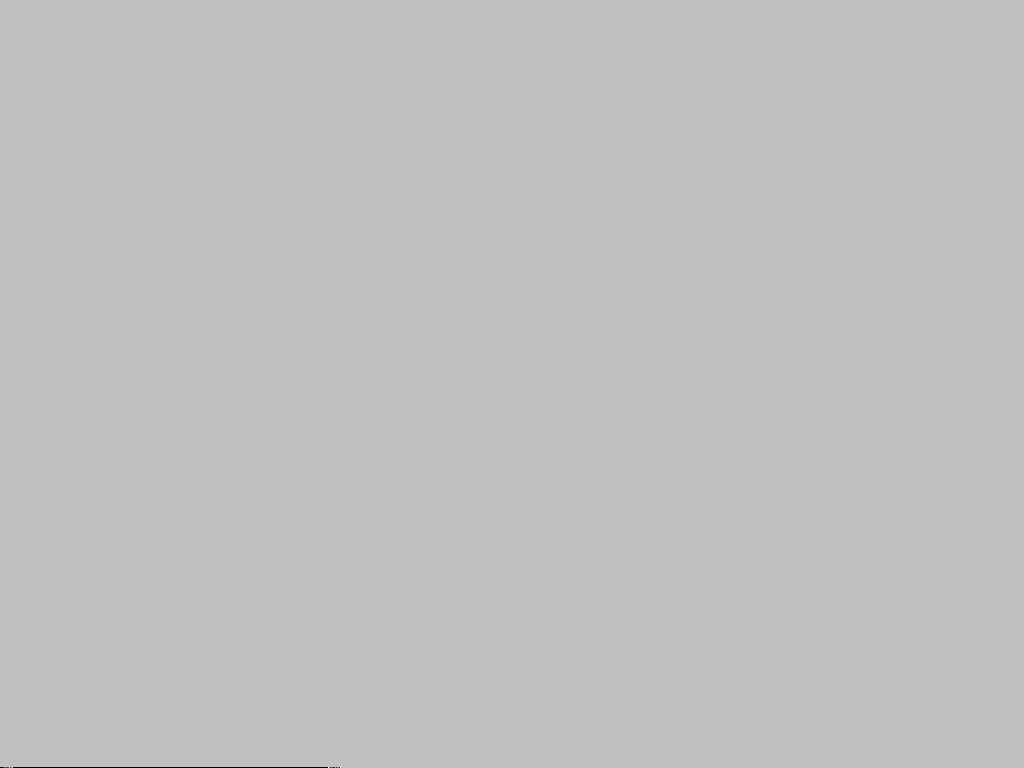 AUDIT SEO
Conferinta SEO PPC12 iunie 2010
Copyright ISEOM © 2010. Toate drepturile rezervate.
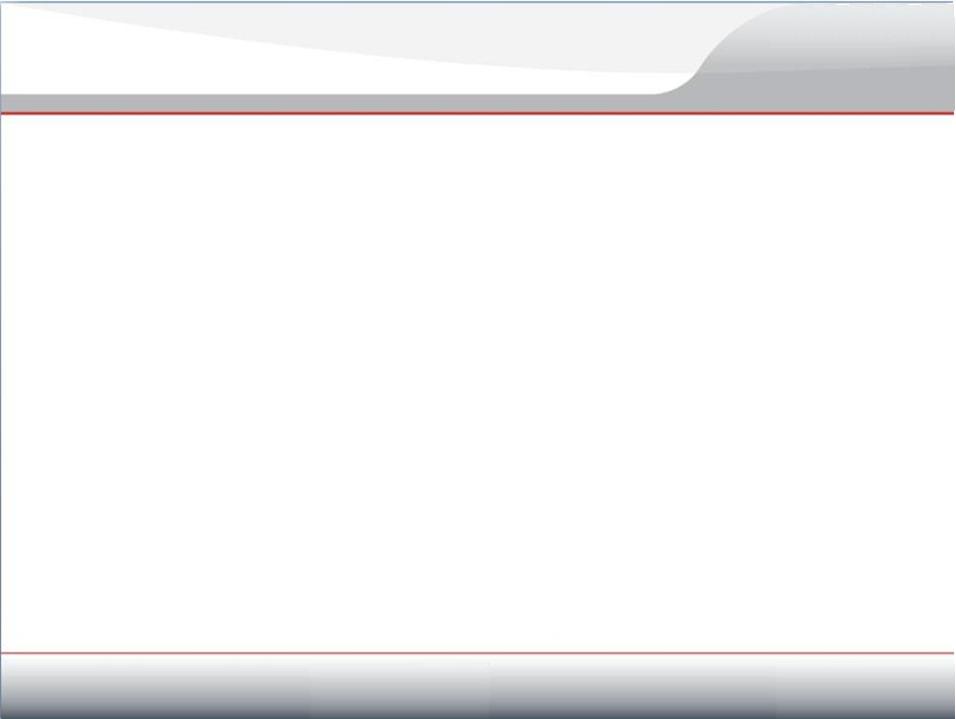 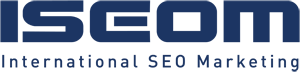 Elementele de baza ale unui audit


- Continut

 Imagini

 Link-uri interne si externe

 Numele de domeniu

 Validarea codului html
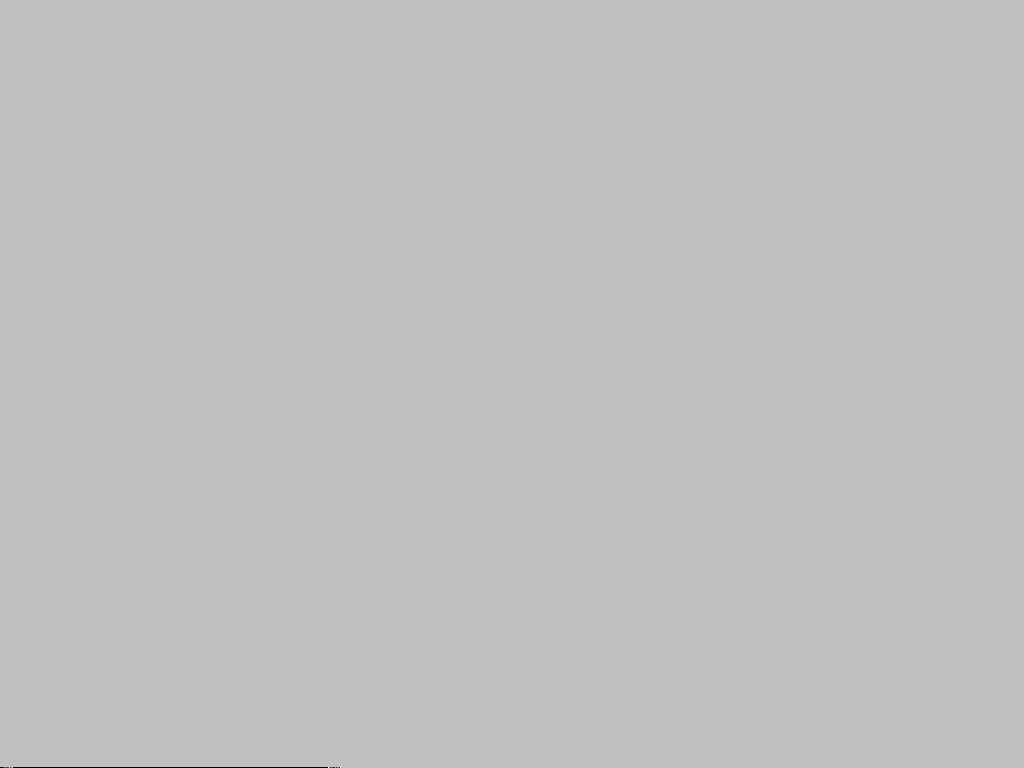 AUDIT SEO
Conferinta SEO PPC12 iunie 2010
Copyright ISEOM © 2010. Toate drepturile rezervate.
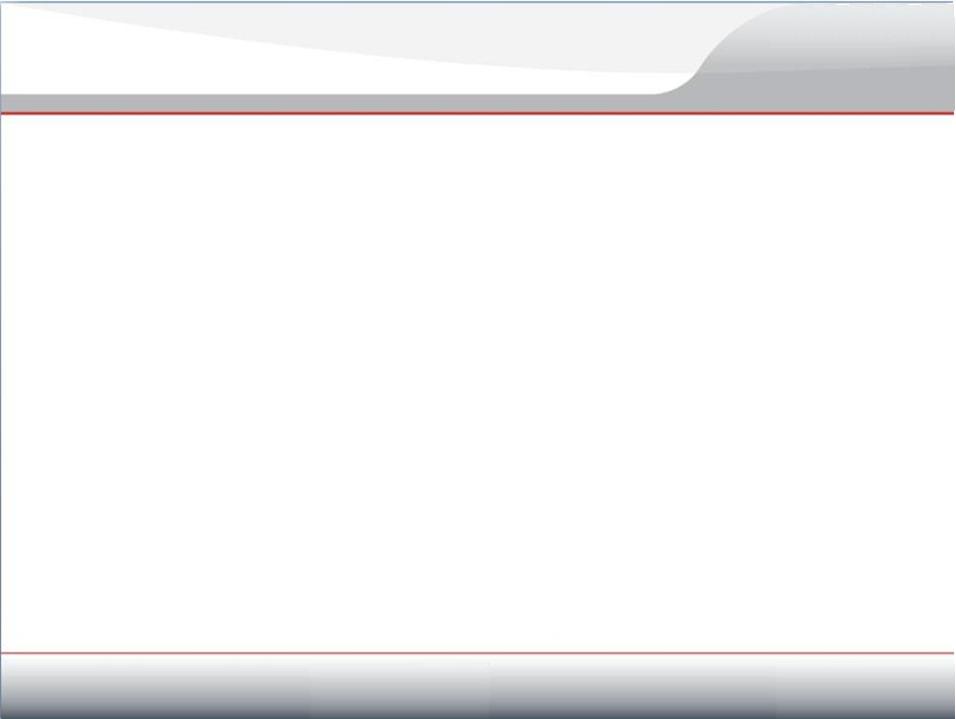 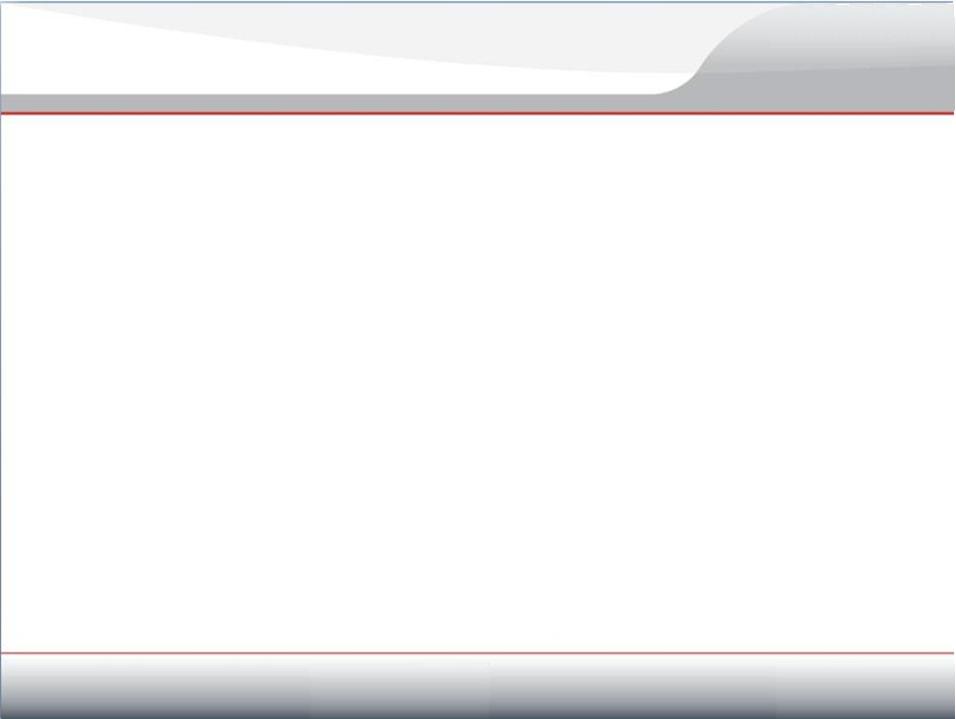 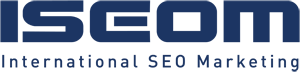 Situatii fara iesire?


- Platforme fara module SEO

 Imposibilitatea de a implementa elementele de optimizare

 Modificarea frecventa a elementelor SEO furnizate

 Toata lumea stie sa faca SEO
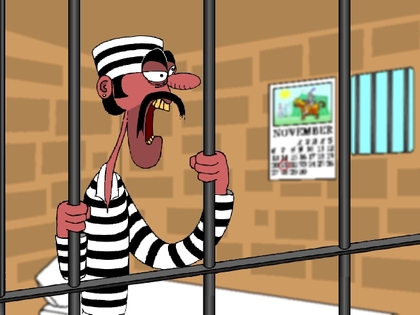 Conferinta SEO PPC12 iunie 2010
Copyright ISEOM © 2010. Toate drepturile rezervate.
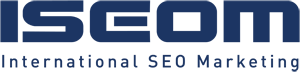 Copyright ISEOM © 2010. Toate drepturile rezervate.
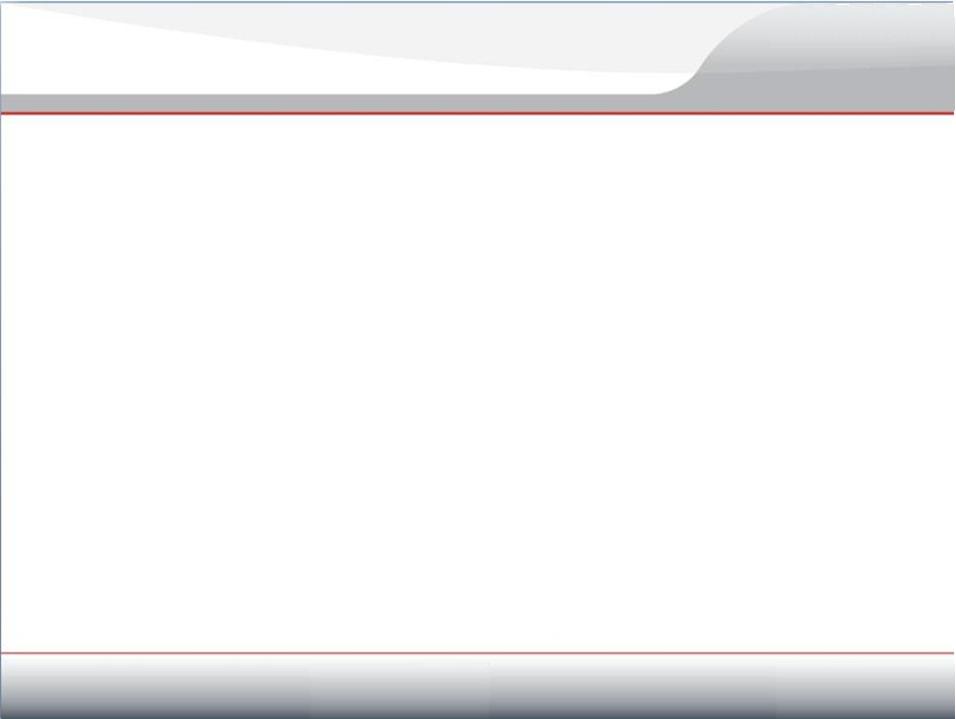 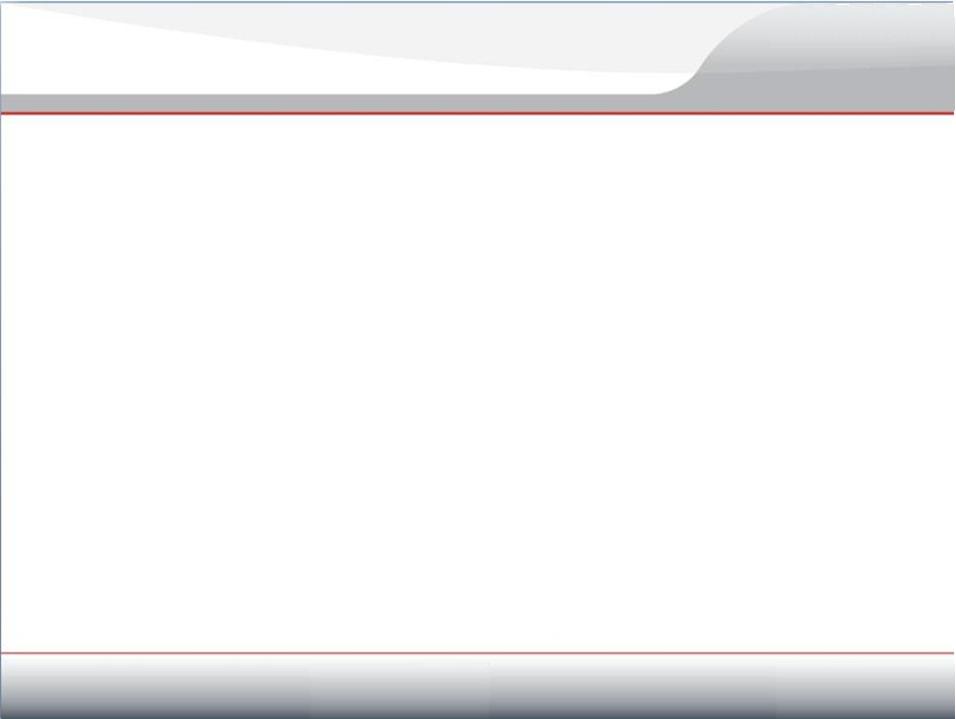 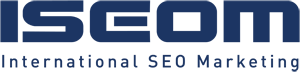 3 intrebari fundamentale de adresat clientilor:

Aveti un webmaster care se ocupa de site-ul dvs.?
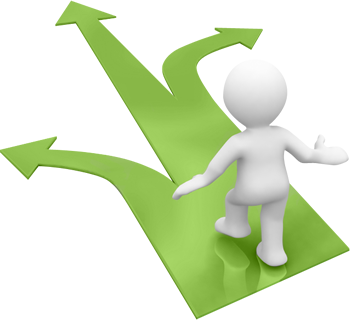 3. Site-ul este construit pe o         platforma SEO?
2. Puteti inlatura factorii blocanti pentru optimizare?
Conferinta SEO PPC12 iunie 2010
Copyright ISEOM © 2010. Toate drepturile rezervate.
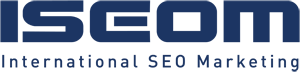 Copyright ISEOM © 2010. Toate drepturile rezervate.
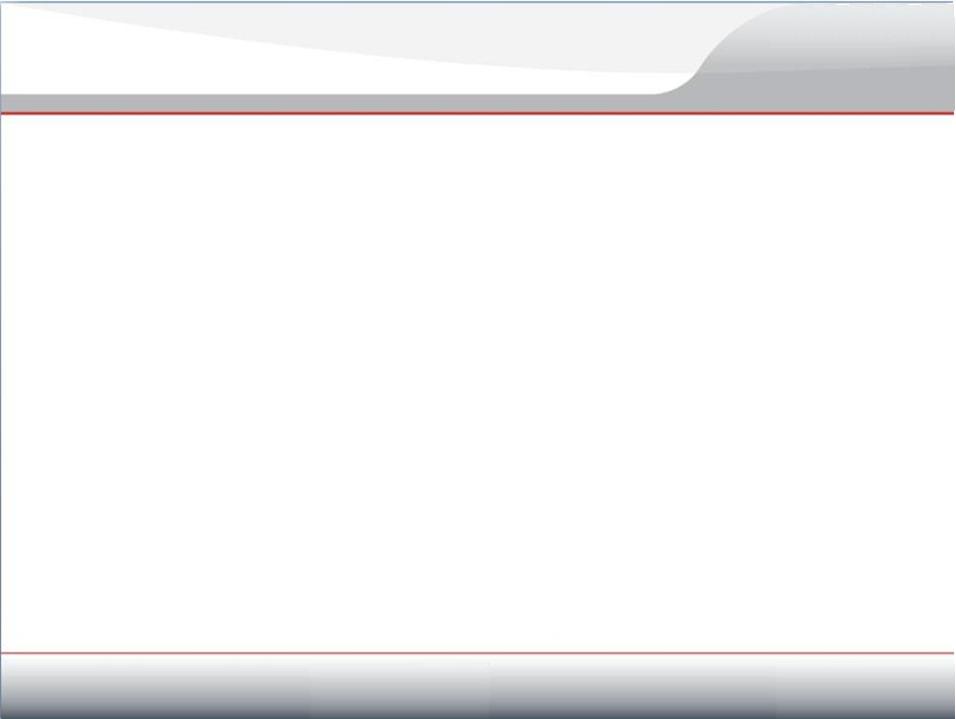 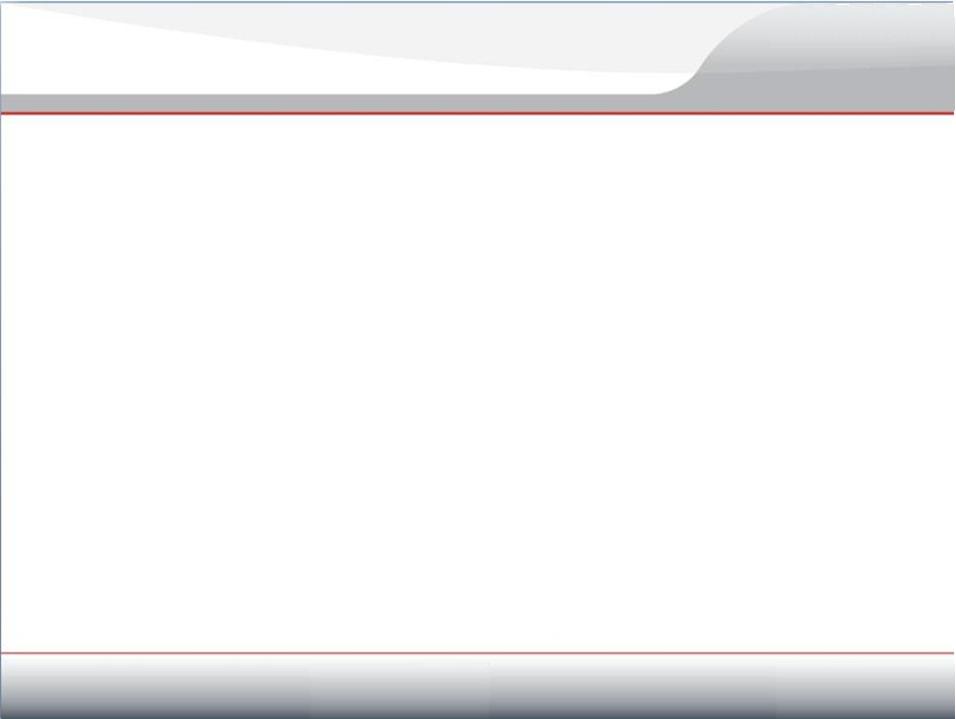 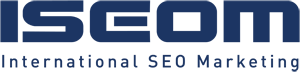 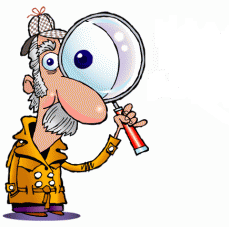 Fiti cu ochii pe ISEOM!
www.iseom.com
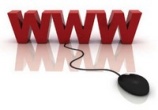 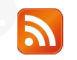 www.iseomseo.ro
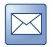 contact@iseom.com
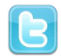 twitter.com/iseom
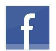 @iseom
Conferinta SEO PPC12 iunie 2010
Copyright ISEOM © 2010. Toate drepturile rezervate.
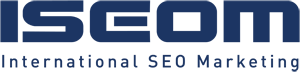 Copyright ISEOM © 2010. Toate drepturile rezervate.
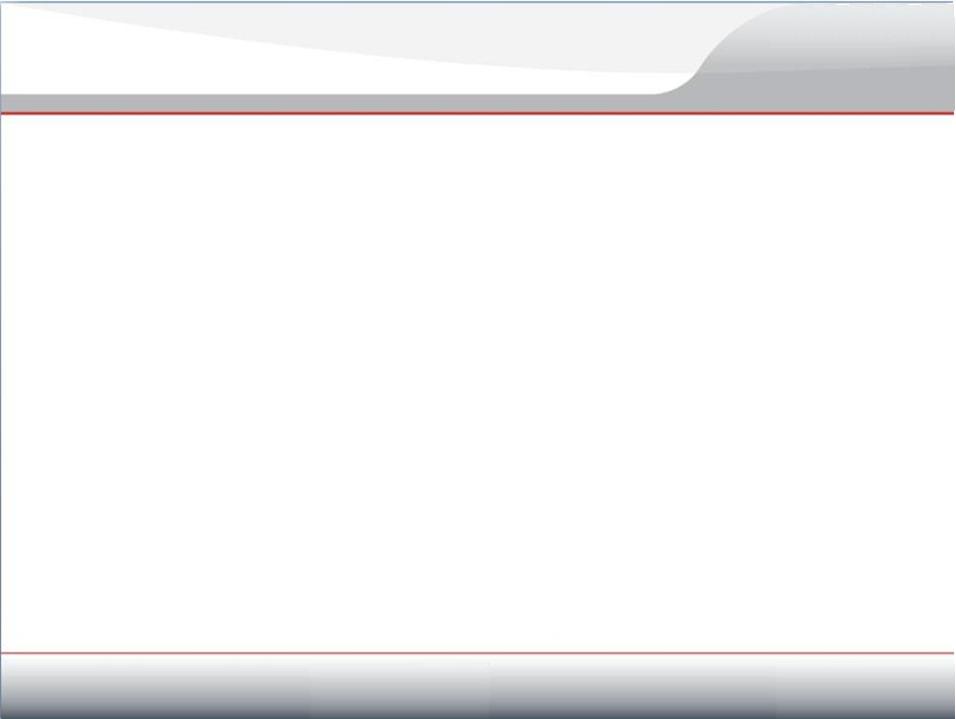 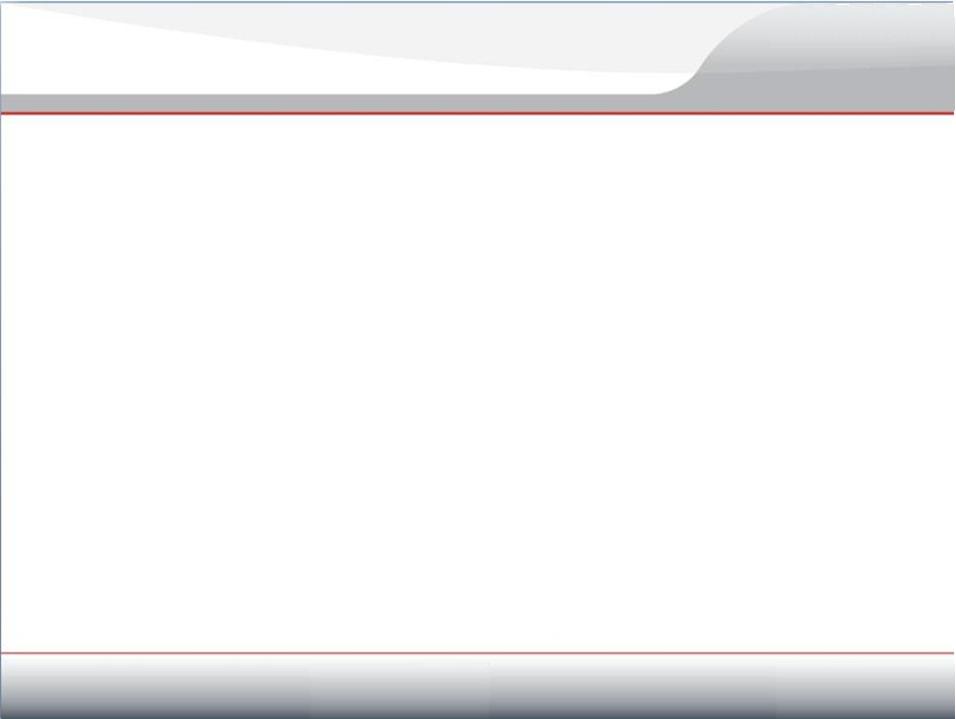 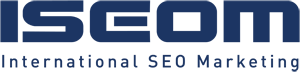 VA MULTUMESC!

			diana@iseom.com
Conferinta SEO PPC12 iunie 2010
Copyright ISEOM © 2010. Toate drepturile rezervate.
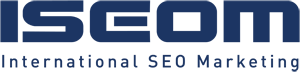 Copyright ISEOM © 2010. Toate drepturile rezervate.